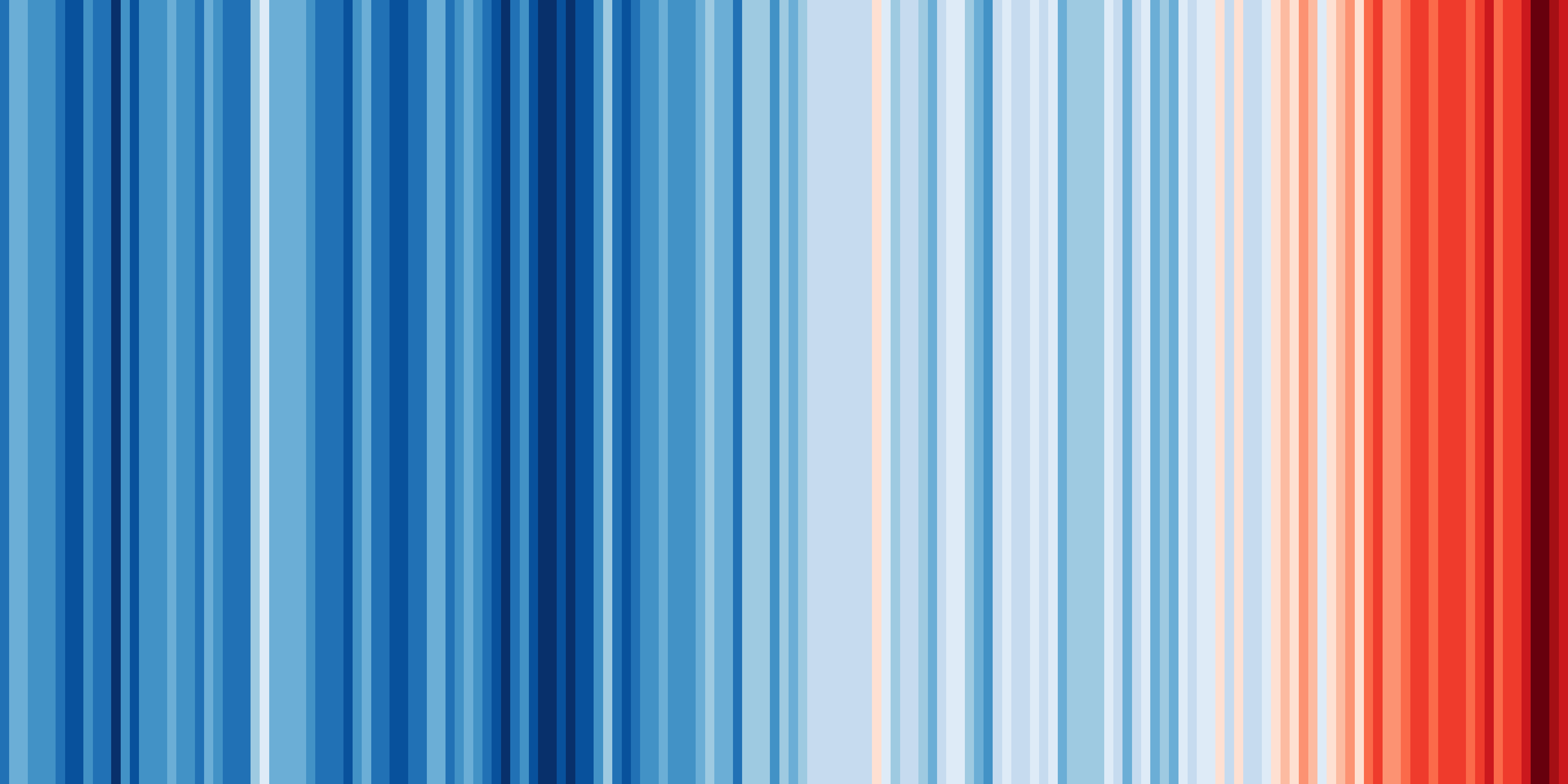 Rights of the Child to a Healthy & Sustainable Environment
UNICEF | KWM
22 October 2019
Why Children?
Physiologically developing and hence face more dangers both physically and cognitively to extreme weather and environmental factors
More vulnerable to diseases and illnesses due to under-developed immune systems
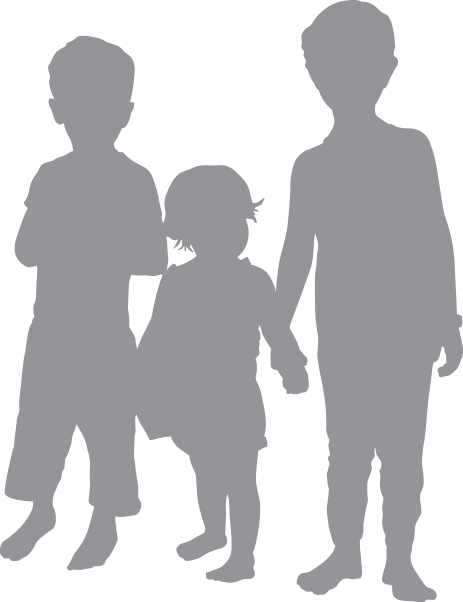 They face greater dangers from undernutrition
and diarrhoeal diseases
Socially and economically dependent on adults
Will bear the brunt of climate change far longer than adults
Not just victims but can also be agents of change in their communities
Poor children are especially vulnerable
Convention on the Rights of the Child 
Articles on survival and development, health (including considering environmental pollution risks), adequate standard of living, education
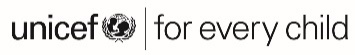 2
[Speaker Notes: Why children specifically?

The CRC:
Climate change threatens children’s survival, development, nutrition, education, and access to health care – all of which are children’s rights and shrined in the Convention on the Rights of the Child. Articles 6 (Survival and development), 24 (Health and health services), 27 (Adequate standard of living), 28(Right to education) and 29 (Goals of education) all make some reference to it. In addition, Article 24 of the CRC makes explicit mention of considering “the dangers and risks of environmental pollution”.


Children are the most vulnerable to climate impacts:
Physiologically developing and hence face more dangers both physically and mentally to extreme weather 
Often socially and economically dependent on adults
Will bear the brunt of climate change far longer than adults, given their younger age and number of years ahead of them.
They face greater dangers from undernutrition and diarrhoeal diseases – with diarrhoeal diseases being one of the highest causes of child mortality in the region
More vulnerable to vector-borne diseases due to under-developed immune systems
Poverty plays a crucial threat multiplier and hence, poor children are even more vulnerable, given their lack of resources and capacity to adapt/ mitigate risks

However, important to note that children are not just victims, this narrative is all too common. In many communities, they have started becoming agents of change as well and we have to promote that. For eg. A study by Plan International suggests that children are often more knowledgeable about climate change impacts than adults, based on information learned at school or from accessing environmental resources through other media and communication resources. 


Given their vulnerability and their great potential to contribute to addressing climate change as change agents, as adults, we need to take action in both protecting them and developing them to face the challenges of tomorrow. In the following slides, I will cover the main impacts from climate and environmental degradation on children, and not just limited to health but in sectors beyond it which UNICEF is actively engaged in.]
Climate Change Impacts on Children
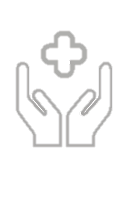 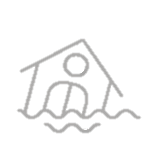 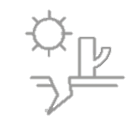 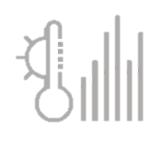 Droughts and Water Stress
Floods and Severe Storms
Heat Stress
Diseases
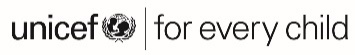 3
Environmental Impacts on Children
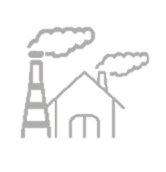 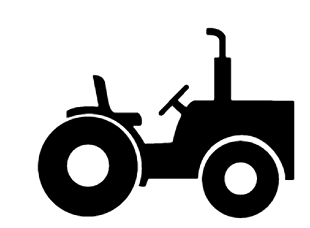 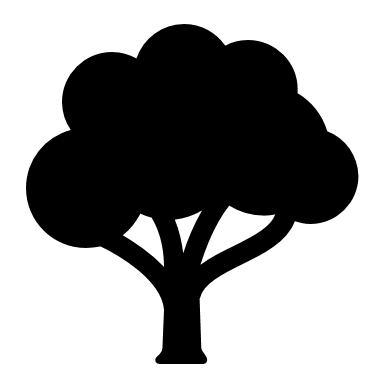 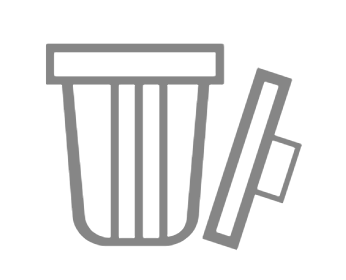 Waste
Pesticides
Air Pollution
Deforestation
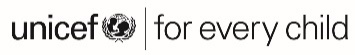 4
What Are The Main Climate Risks for our Region?
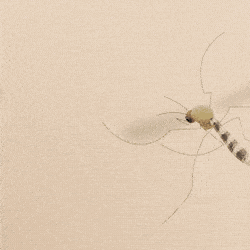 Morbidity and mortality from climate-sensitive diseases
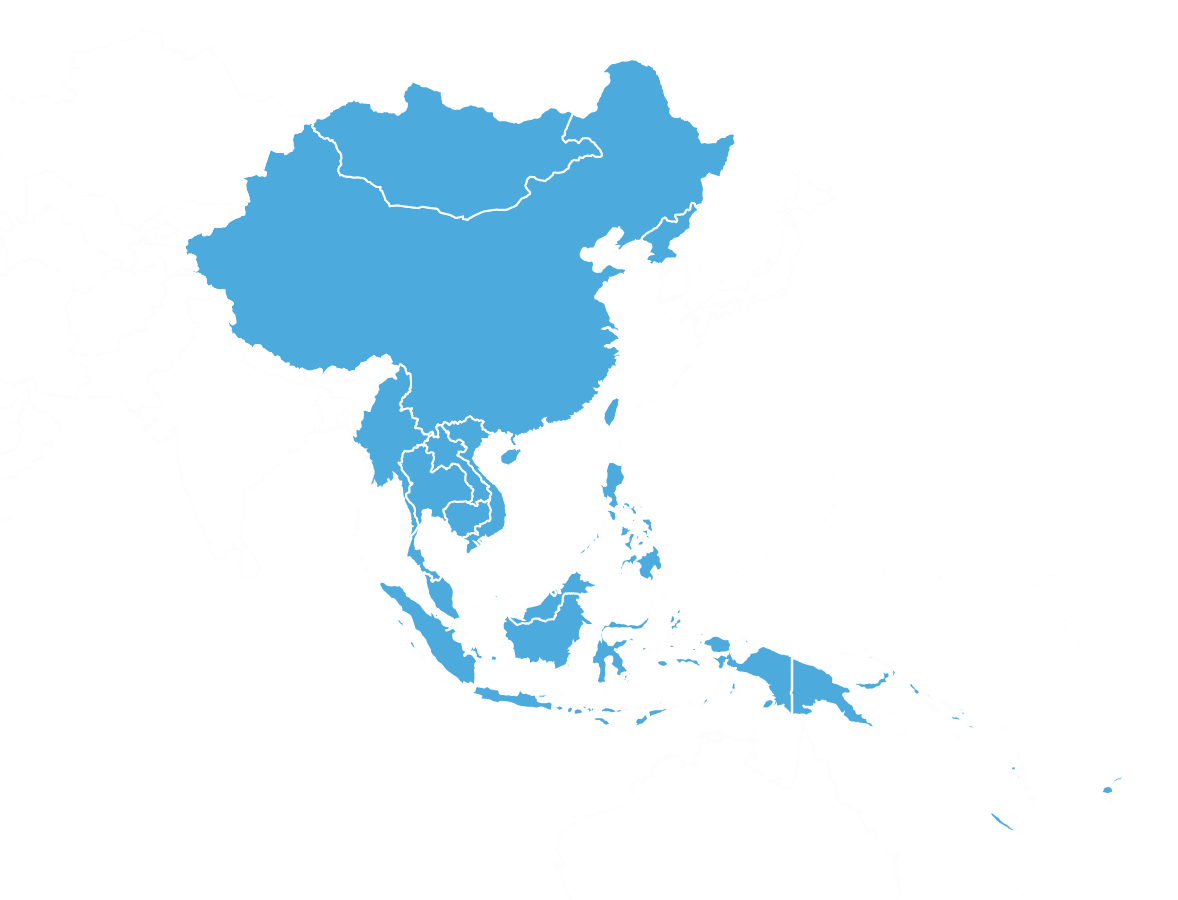 Temperature rise of about 0.5–2°C by 2030 and
1–7°C by 2070
Sea Level Rise, 10-20% > global mean by 2100
Saltwater intrusion
Flooding
Crop yields, from 5-30% by 2050 relative to 1990 levels with risks of hunger
10% of rainfall by 2050, seriously compromising freshwater resources
Significant loss of coral reefs and mangroves, with knock-on effects on commercial fishing and artisanal fisheries
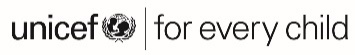 5
Source: IPCC AR4 and AR5
Floods and Severe Storms
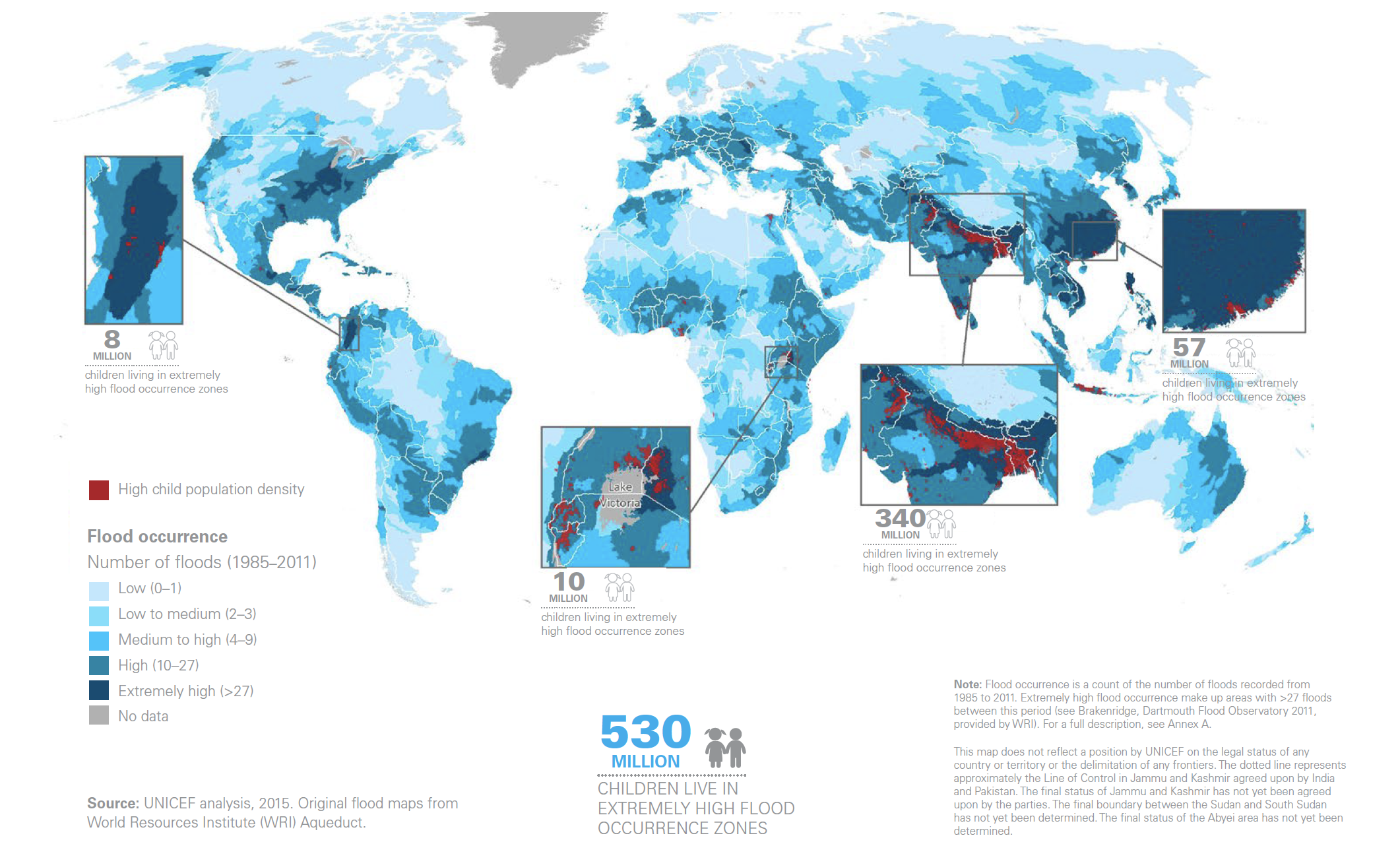 More than half a billion children live in extremely high flood occurrence zones, the vast majority of them live in Asia

Floods threaten children’s survival and development. Direct impacts include injuries and death by drowning

Indirectly, floods pose a grave risk to children’s health. Floods compromise safe water supplies, increasing the risk of diarrhoea outbreaks. They also damage sanitation facilities, contributing to water contamination and undermining the sustainability of sanitation behaviours
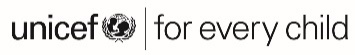 6
East Asia Pacific - 1/3 of Global CO2 emissions
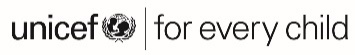 7
Air Pollution
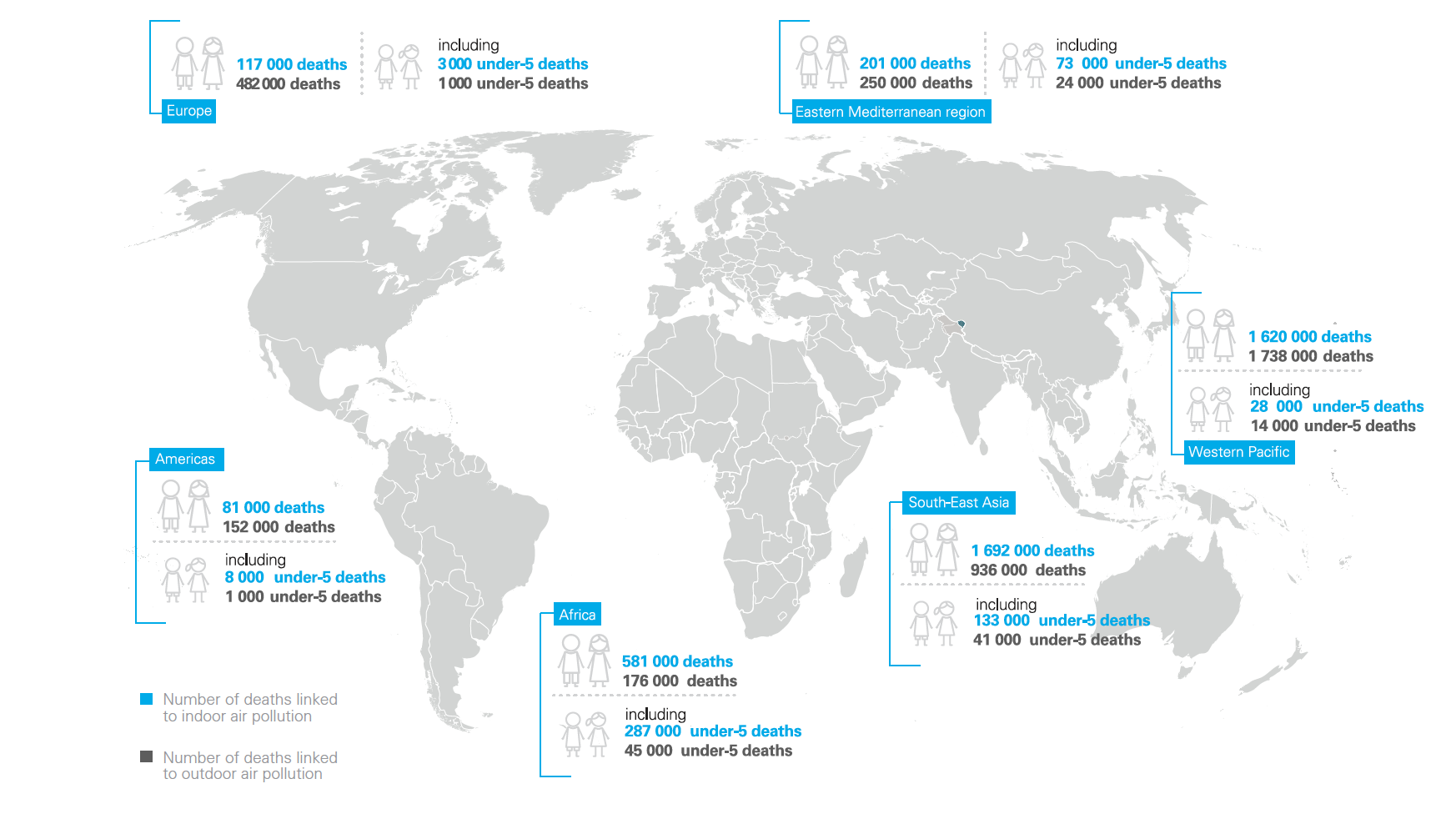 Nearly 1 in 10 under-5 deaths is linked to air pollution
In South-east Asia and Western Pacific, more than 150,000 and 55,000 under-5 deaths due to indoor and outdoor air pollution respectively in 2012
Leading risk factor for child deaths in many countries
Globally, 7 million deaths are attributed to air pollution in 2016
Source: WHO 2012, UNICEF 2016
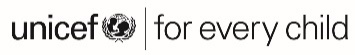 8
9
Global Climate Risk Index 2019 (for 1998-2017 period)
Impact on education – Indonesia example
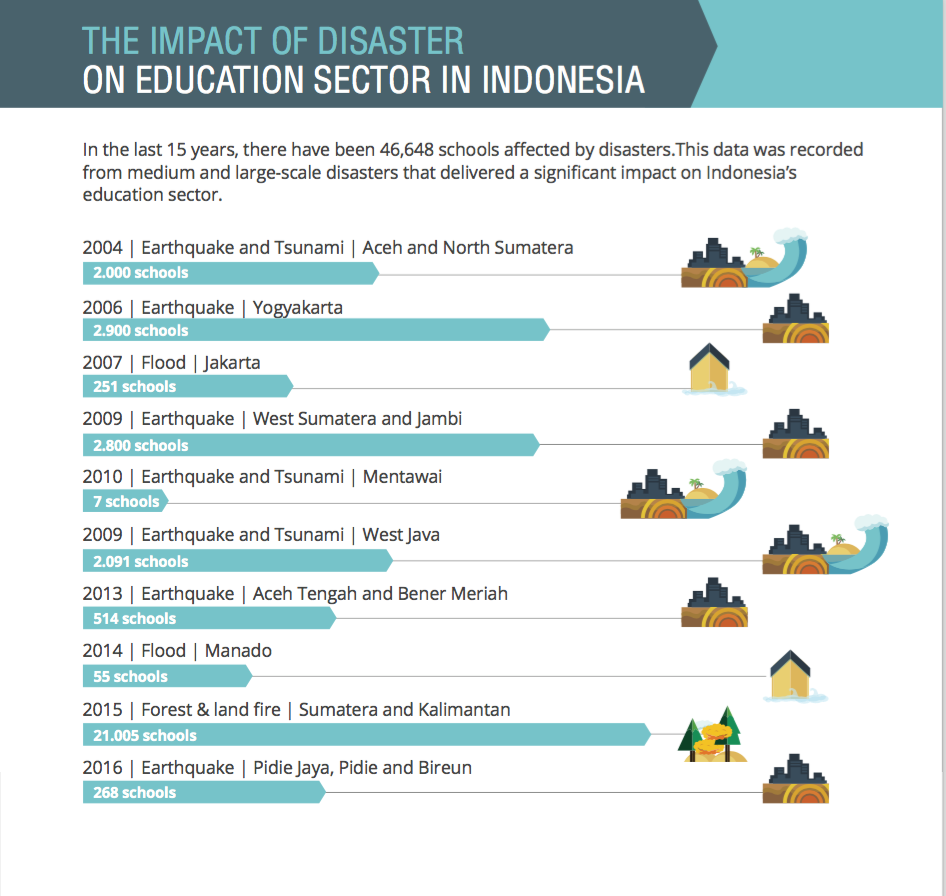 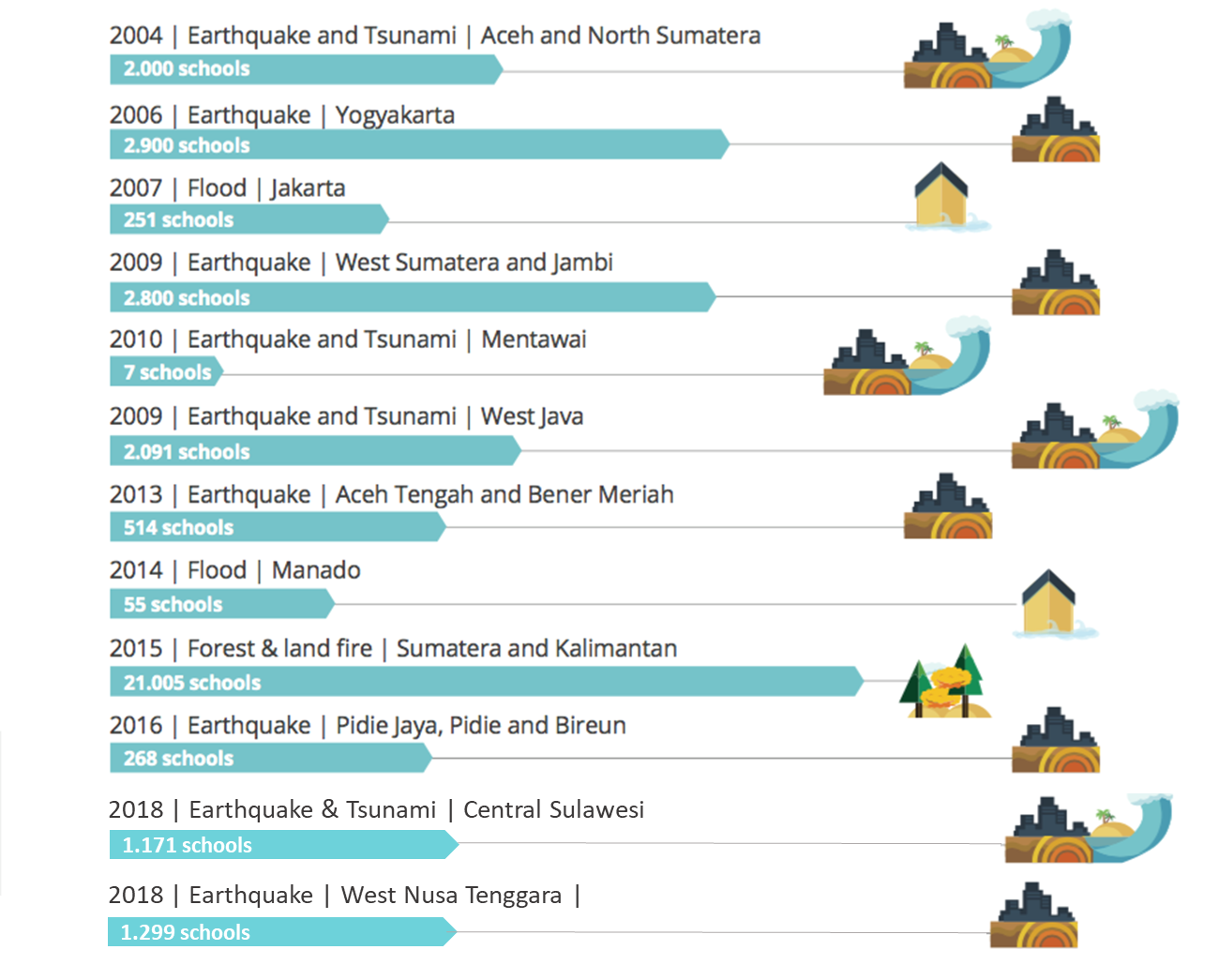 Over past 15 years 
49,118 schools affected by disasters
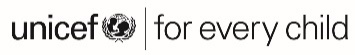 10
UNICEF’s Focus Areas
REDUCE EMISSIONS AND POLLUTION
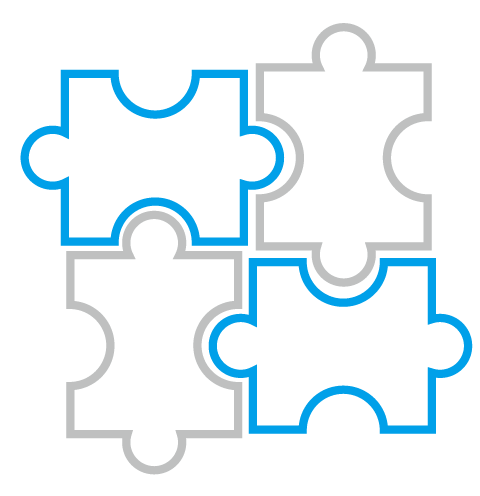 MAKE CHILDREN THE FOCUS OF ENVIRONMENTAL STRATEGIES
PROTECT CHILDREN FROM IMPACTS
EMPOWER CHILDREN TO BE AGENTS OF CHANGE
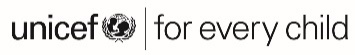 11
Examples of a Results Framework of the UNICEF East Asia Regional 
Climate Change Action Plan 2020-2023 (to be updated 2022)
12
Examples of a Results Framework of the UNICEF East Asia Regional 
Climate Change Action Plan 2020-2023 (to be updated 2022)
13
Laws relating to child rights
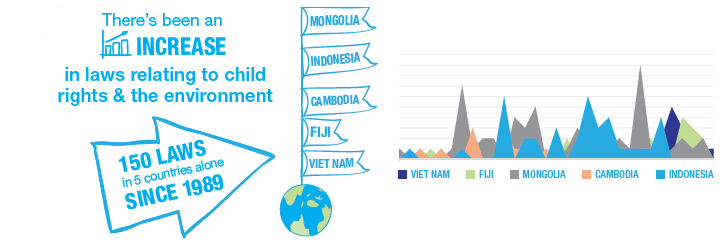 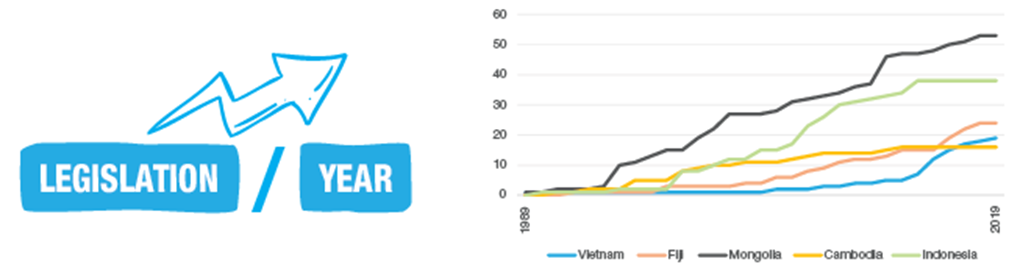 14
King & Wood Mallesons / www.kwm.com
[Speaker Notes: There has been an increase in laws enacted relating to child rights and the environment over the last 3 decades in the region.
150 laws have been passed in the 5 countries reviewed since 1989 (Fiji, Mongolia, Cambodia, Vietnam, Indonesia)]
Laws since 1989
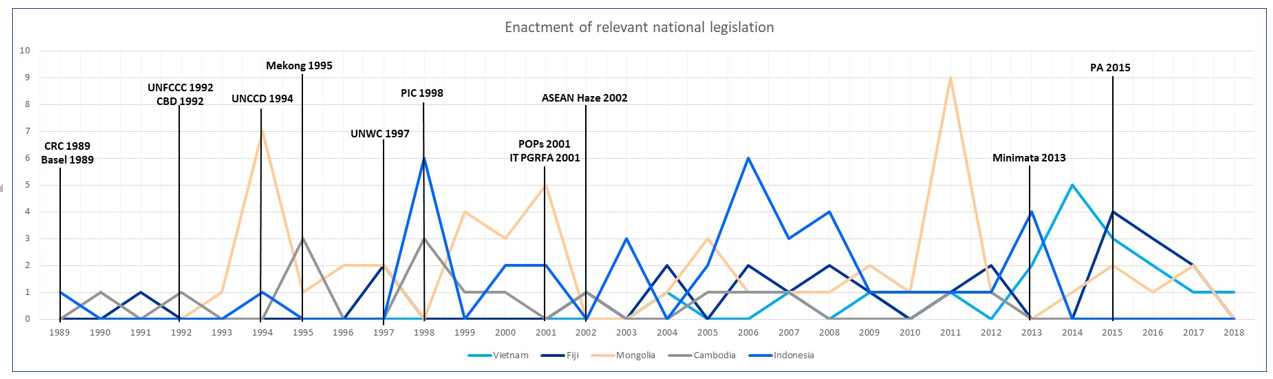 15
King & Wood Mallesons / www.kwm.com
[Speaker Notes: The number of laws being passed relating to child rights and the environment are increasing each year.
There have been some sharp increases in laws during periods of legislative reform. This may be owing to technical and financial inputs from development partners or a change in government (e.g. Mongolia’s reform of its environmental laws in 2012)
There seems to be some correlation between the enactment of international treaties relevant to children’s rights and environmental protection and an increase in domestic laws (although these laws do not necessarily relate specifically to those treaties)
There also seems to be a significant lag between these international laws entering into force and their enactment into domestic law
The low point in the graph coincides with the Global Financial Crisis – potentially indicating the connection between economic concerns and environmental concerns and the fact that environmental concerns become less immediate in times of economic recession]
Overview of Existing Laws in Five Countries
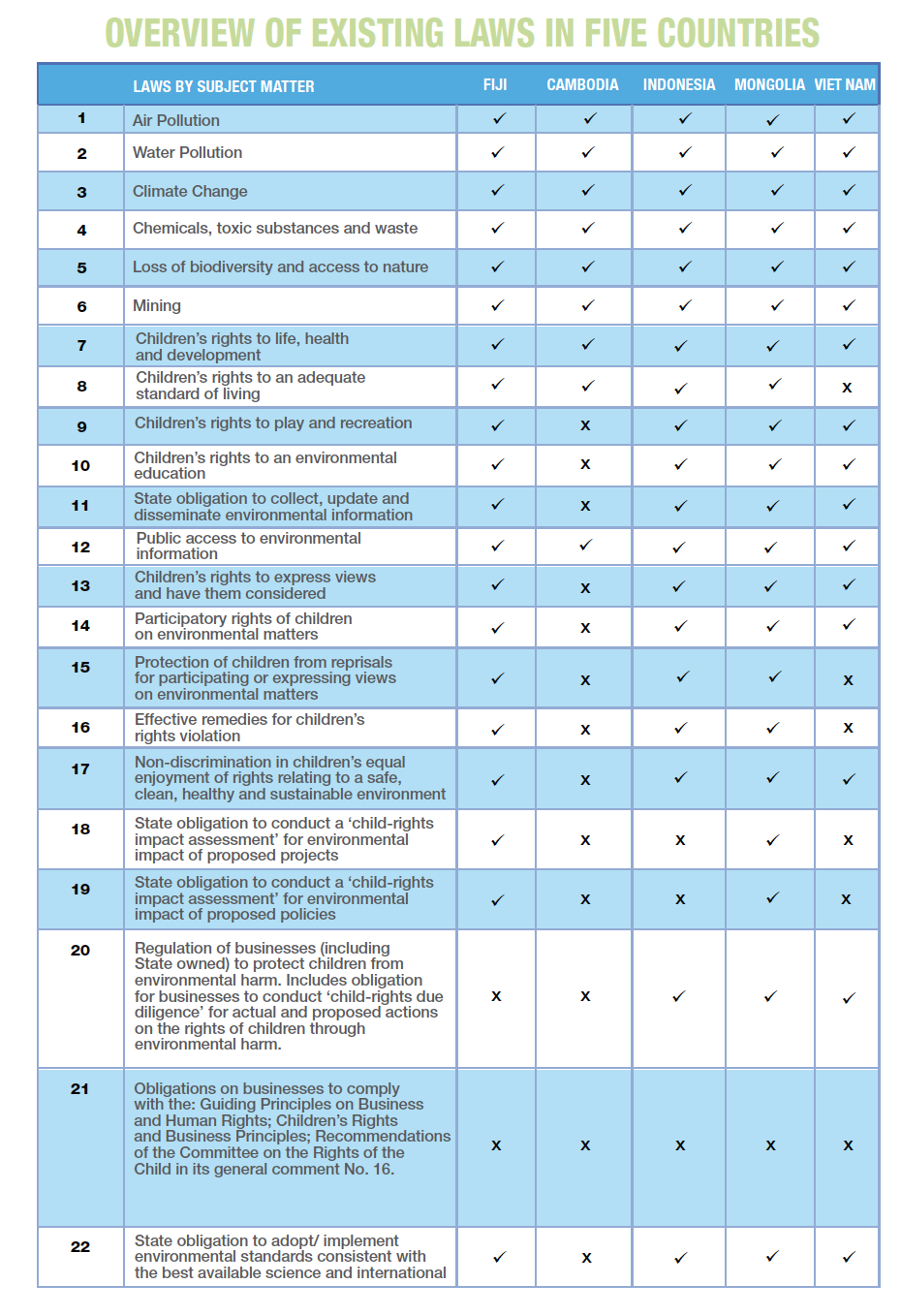 King & Wood Mallesons / www.kwm.com
16
Overview of Existing Laws in Five Countries
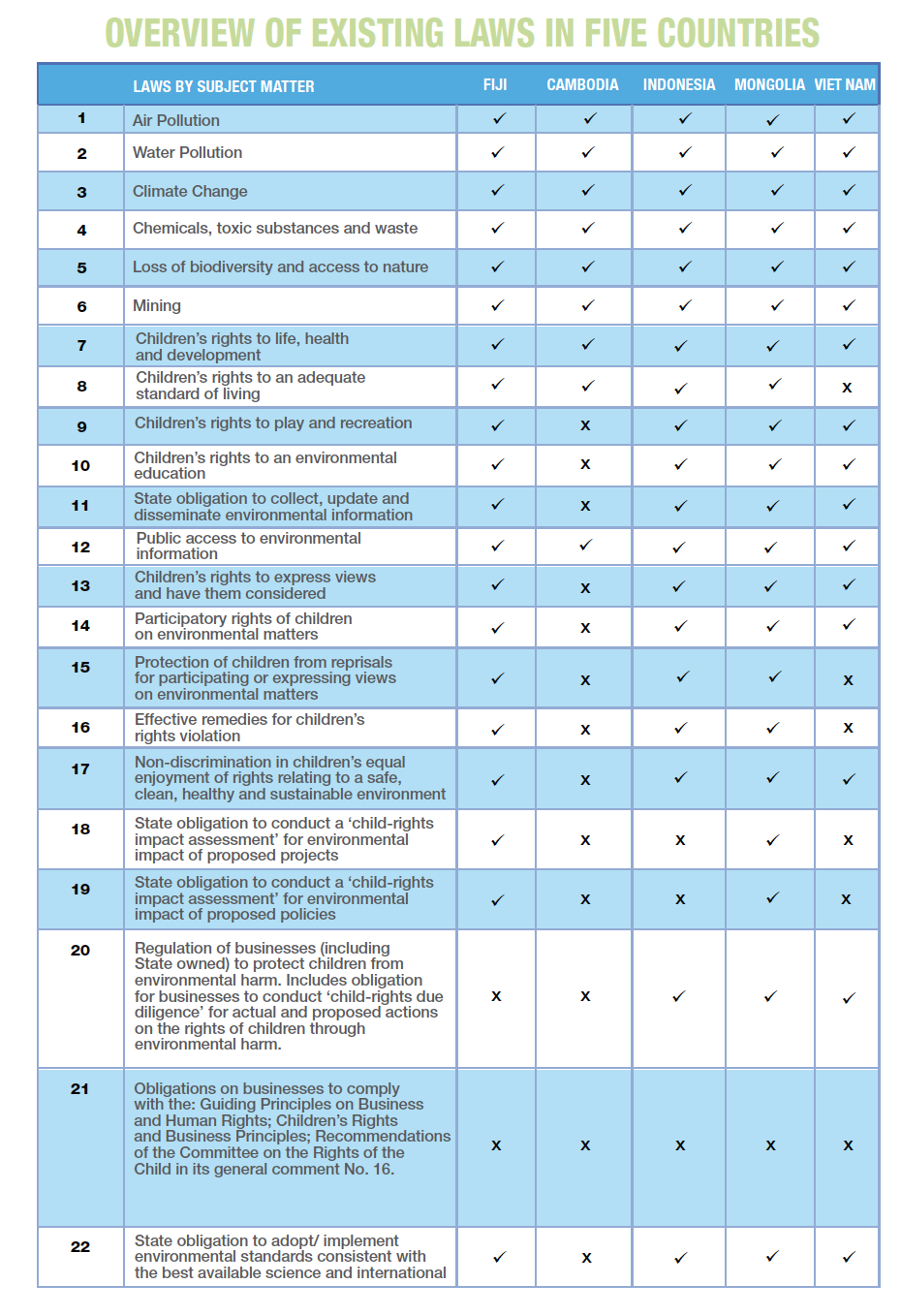 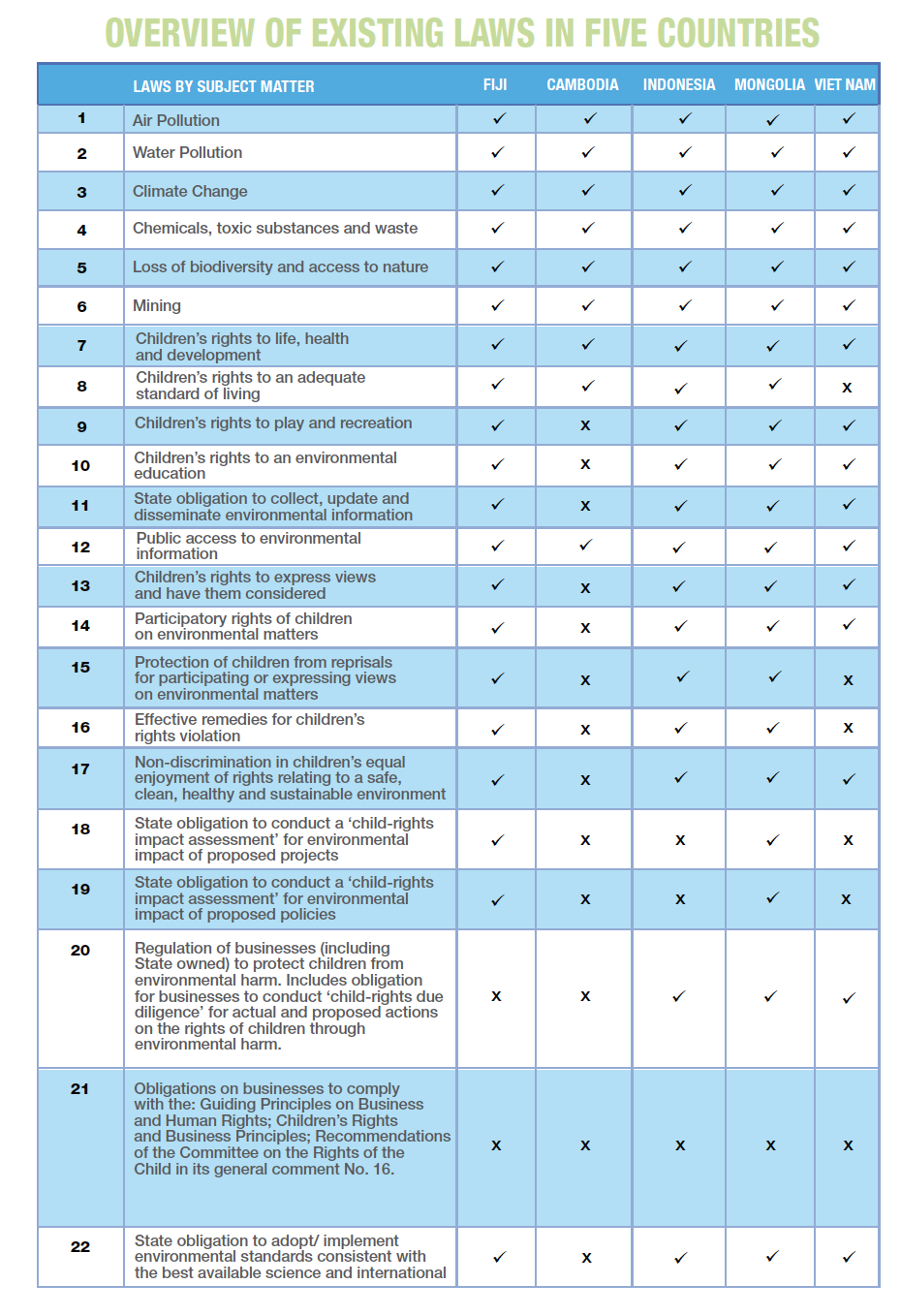 17
King & Wood Mallesons / www.kwm.com
Recommendations
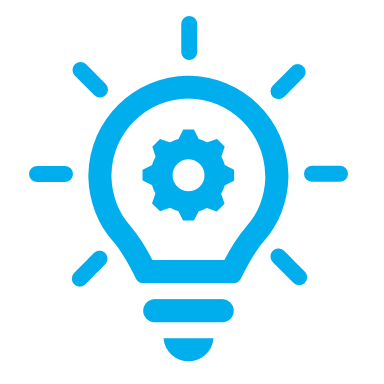 Effective implementation and enforcement of laws
Raise government, business and public awareness
Require businesses to comply with human rights principles
Collaboration between countries on a follow-up project on guiding principles
Integrate child’s rights into existing environmental impact assessments
Collaboration between neighbouring states in preventing transboundary harms
Implement existing special rapporteur report recommendations
Encourage a multi-sectoral approach from human rights bodies
18
King & Wood Mallesons / www.kwm.com
[Speaker Notes: 8 recommendations:
Where laws have been made on children’s environmental rights, they need to be able to be effectively implemented and enforced. This would involve countries passing any subsidiary legislation or regulations as necessary.
The public needs to be made more aware of environmental rights and the connection between children’s rights and the environment. 
There should be laws in place which require businesses to comply with principles relating to business and human rights, such as:
the Guiding Principles on Business and Human Rights (2011)
the Children’s Rights and Business Principles (2012) 
The recommendations of the Committee on the Rights of the Child in its general comment No. 16 (2013) 
Countries should collaborate on a joint follow up project to develop guiding principles on children’s environmental rights in the region, with the aim of ensuring consistent implementation and enforcement of children’s rights to a healthy and safe environment.
Countries should incorporate specific considerations of children’s rights and environmental and social safeguards into their existing environmental impact assessments required for infrastructure, mineral and urban planning projects. Local officials must also be informed about the children’s right to a healthy and safe environment and have the sufficient resources and capacity to implement environmental legislation effectively.
Countries in the region should collaborate with neighbouring countries to share best practice and create responses to transboundary harms
Global reports into the environment, children’s rights and human rights should be implemented, such as:
The SR HRE (2018) and
The Special Rapporteur on Extreme Poverty and Human Rights (2019) 
And any other country-specific reports
Human rights bodies across multiple sectors (such as human rights commissions, NGOs, government departments, IGOs and other stakeholders) should work together to focus on, and raise awareness of, national environmental and children’s rights.]
Examples of what this looks like in practice
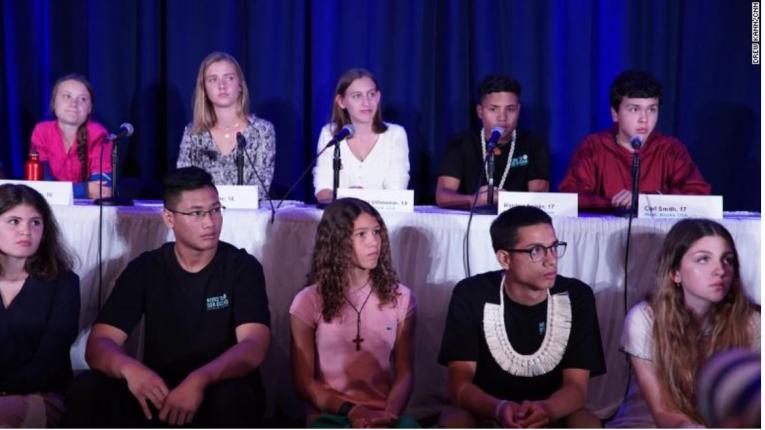 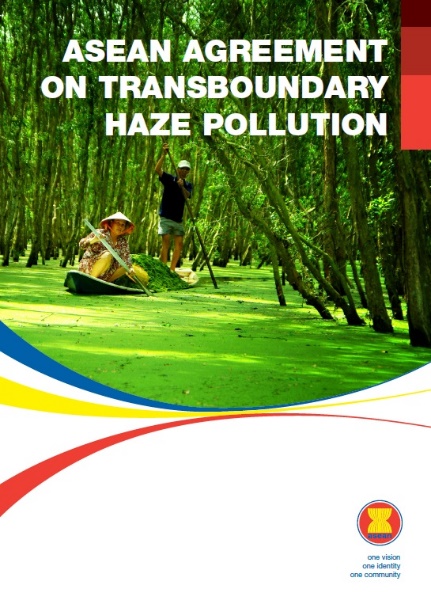 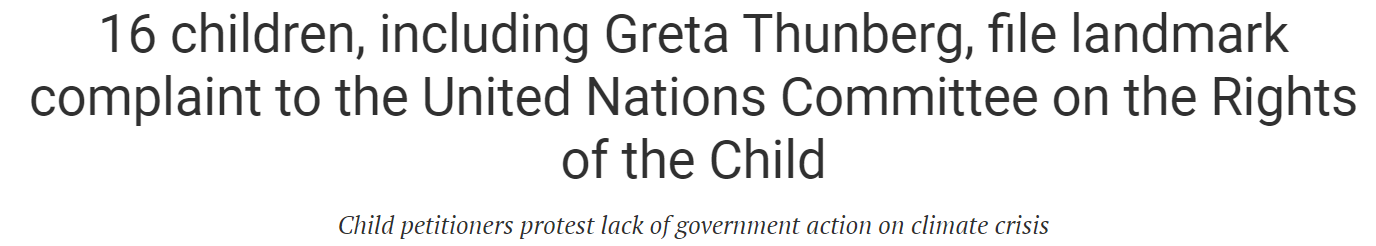 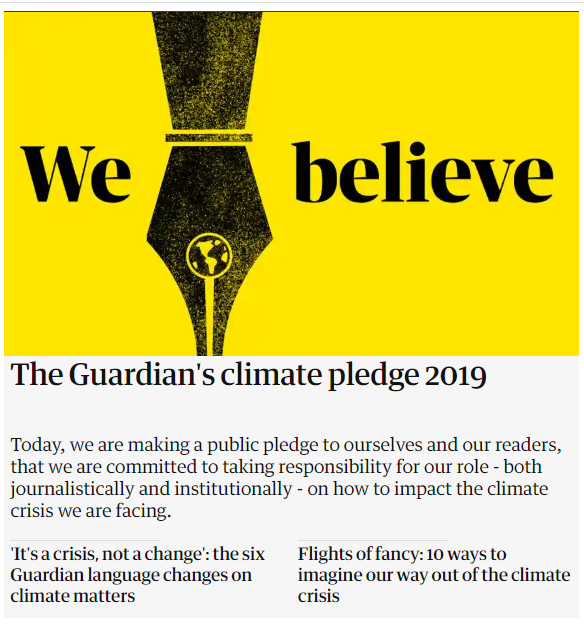 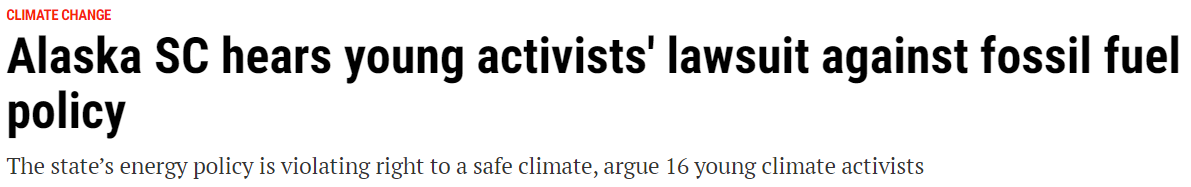 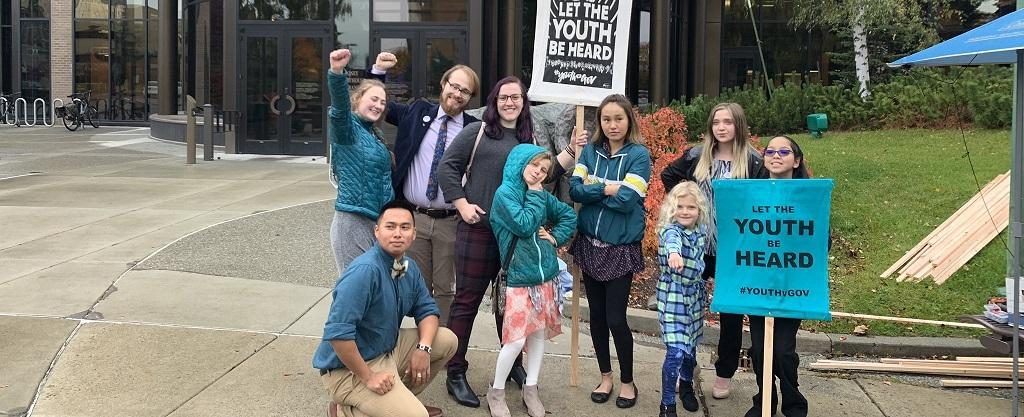 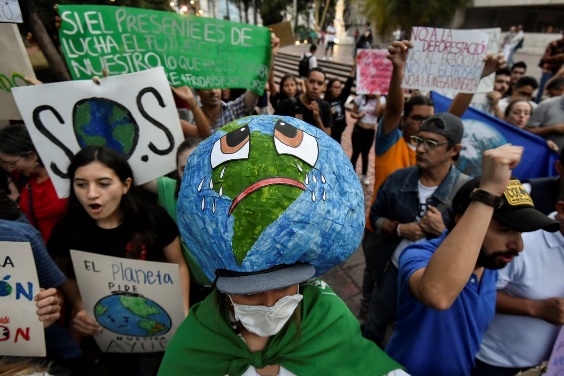 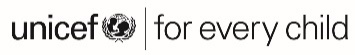 19
Thank you
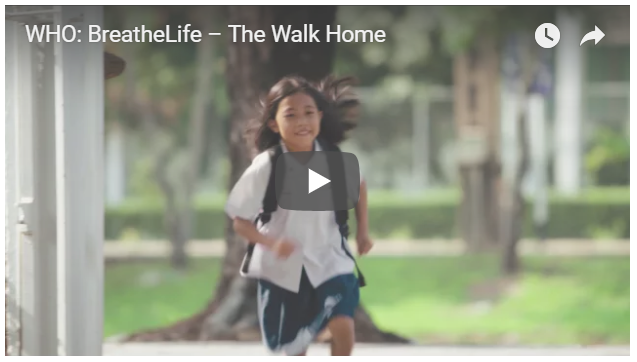 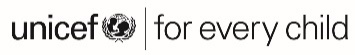 20